Capítulo 01: Introdução
1
Transferência de Calor
Transferência de calor (ou calor) é energia térmica em trânsito devido a uma diferença de temperaturas no espaço.

Mecanismos básicos:
Condução.
Convecção.
Radiação.
2
Condução de Calor
Atividades atômicas e moleculares.

A condução pode ser vista como a transferência de energia das partículas mais energéticas para as menos energéticas de uma substância devido às interações entre partículas.
3
Condução de Calor
Equação básica da condução: Lei de Fourier.
Para uma parede plana unidimensional com distribuição de temperaturas T(x) tem-se



O fluxo térmico      é a taxa de transferência de calor na direção x por unidade de área perpendicular à direção da transferência.
4
Condução de Calor
O fluxo térmico também é proporcional ao gradiente de temperatura, dT/dx, nessa direção.

O parâmetro k é uma propriedade de transporte conhecida como condutividade térmica e é uma característica do material da parede.
5
Convecção de Calor
O modo de transferência de calor por convecção abrange dois mecanismos:
Movimento molecular aleatório (difusão).
Movimento global ou macroscópico do fluido (advecção).
A transferência total de calor é devida à superposição do transporte de energia pelo movimento das moléculas com o transporte devido ao movimento global do fluido.
6
Convecção de Calor
Classificação de acordo com a natureza do escoamento do fluido:
Convecção forçada: escoamento provocado por meios externos.
Convecção livre ou natural: escoamento induzido por forças de empuxo.
Convecção com mudança de fase: troca de calor latente associada entre os estados líquido e de vapor do fluido.
7
Convecção de Calor
Equação básica da convecção: Lei de Newton do resfriamento.
Seja uma dada superfície a uma temperatura Ts e um fluido a uma temperatura T∞ (Ts > T∞), tem-se que o fluxo térmico       é avaliado por:


h é chamado de coeficiente de transferência de calor por convecção.
8
Convecção de Calor
Valores típicos do coeficiente de transferência de calor por convecção:
Natural ou livre
Gases: 2 a 25 W/m2K.
Líquidos: 50 a 1.000 W/m2K.
Forçada:
Gases: 25 a 250 W/m2K.
Líquidos: 100 a 20.000 W/m2K.
Com mudança de fase:
Ebulição e condensação: 2.500 a 100.000 W/m2K.
9
Radiação térmica
É a energia emitida pela matéria que se encontra a uma temperatura não-nula. A emissão pode ser atribuída a mudanças nas configurações eletrônicas dos átomos ou moléculas que constituem a matéria.
A transferência de calor por radiação ocorre mais eficientemente no vácuo.
10
Radiação térmica
Limite superior para o poder emissivo: Lei de Stefan-Boltzmann.


En é a emissão de um radiador ideal ou corpo negro, Ts é a temperatura absoluta da superfície e σ é a constante de Stefan-Boltzmann, cujo valor é
11
Radiação térmica
Fluxo térmico emitido por uma superfície real:


sendo ε a emissividade da superfície (0 ≤ ε ≤ 1).

A radiação também pode incidir sobre uma superfície a partir da vizinhança; essa taxa é conhecida como irradiação (G).
12
Radiação térmica
A taxa na qual a energia radiante é absorvida pode ser avaliada por


sendo α a absorvidade do meio (0 ≤ α ≤ 1).
A absorvidade e a emissividade de uma superfície dependem fortemente do material empregado e de seu acabamento.
13
Radiação térmica
Taxa líquida de transferência de calor por radiação saindo de uma superfície isotérmica à temperatura Ts para uma vizinhança a uma temperatura Tviz (Ts > Tviz):
14
Radiação térmica
Em muitas aplicações é conveniente expressar a troca líquida de calor por radiação através de uma expressão da forma:


sendo o coeficiente de transferência de calor por radiação hr:
15
Conservação da energia
Conservação da energia em um volume de controle
Primeira Lei da Termodinâmica durante um intervalo de tempo (Δt):

O aumento na quantidade de energia acumulada (armazenada) em um volume de controle deve ser igual à quantidade de energia que entra no volume de controle menos a quantidade de energia que deixa o volume de controle.
16
Conservação da energia
Equação das energias térmica e mecânica para um intervalo de tempo (Δt):

O aumento na quantidade de energia térmica e mecânica acumulada (armazenada) em um volume de controle deve ser igual à quantidade de energia térmica e mecânica que entra no volume de controle, menos a quantidade de energia que deixa o volume de controle, mais a quantidade de energia térmica que é gerada no interior do volume de controle.
17
Conservação da energia
Equação das energias térmica e mecânica em um instante (t):

A taxa de aumento da quantidade de energia térmica e mecânica acumulada (armazenada) em um volume de controle deve ser igual à taxa na qual as energias entram no volume de controle, menos a taxa na qual as energias deixam o volume, mais a taxa na qual a energia térmica é gerada no interior do volume de controle.
18
Conservação da energia
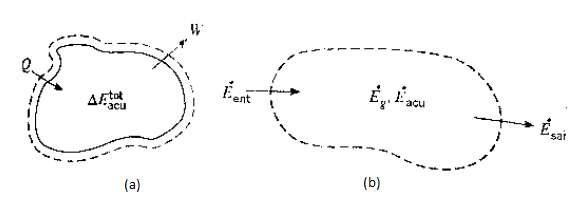 Conservação de energia: (a) em um sistema fechado durante um intervalo de tempo; (b) em um volume de controle em um instante.
19
Conservação da energia
Primeira Lei para um intervalo de tempo:



Equação das energias em um instante:
20
Conservação da energia
O termo de geração de energia está associado à conversão de alguma outra forma de energia (química, elétrica, eletromagnética ou nuclear) em energia térmica; esse é um fenômeno volumétrico.

Os termos relativos à entrada e à saída de energia são fenômenos de superfície.
21
Conservação da energia
Conservação de energia em um sistema aberto, com escoamento em regime estacionário:
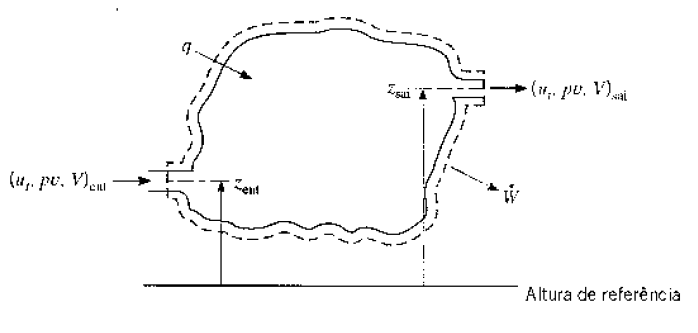 22
Conservação da energia
Conservação da energia em um sistema aberto:



Os termos entre parênteses se referem à energia térmica, ao trabalho de escoamento, à energia cinética e à energia potencial.
A soma da energia térmica com o trabalho pode ser substituída pela entalpia (i):
23
Conservação da energia
Na maioria das aplicações em sistemas abertos, variações na energia latente entre as condições de entrada e saída podem ser desprezadas, de tal forma que a energia térmica se reduz somente ao componente sensível. Nesse caso, tem-se a seguinte expressão:
24
Conservação da energia
Balanço de energia em uma superfície:


Embora possa estar ocorrendo geração de energia térmica no meio, esse processo não afeta o balanço de energia na superfície de controle.
25
Conservação da energia
Balanço de energia em uma superfície:
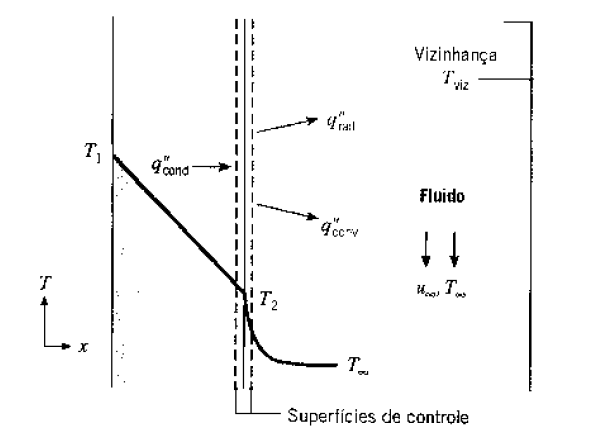 26
Metodologia para problemas de Transferência de Calor
Escrever sucintamente os dados.
Escrever sucintamente o que deve ser determinado.
Fazer um esquema do sistema físico.
Listar considerações simplificadoras.
Analisar aplicando as leis de conservação apropriadas.
Analisar os resultados obtidos.
27